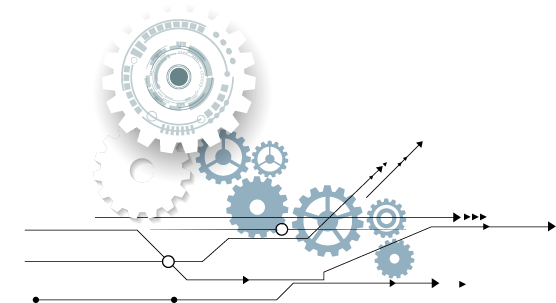 机械工程专业学术汇报
答辩模版/毕业设计/学术报告/开题报告通用PPT
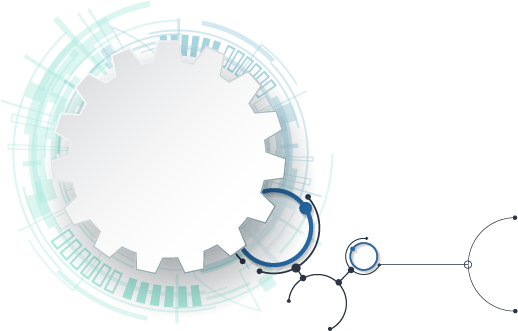 目
录
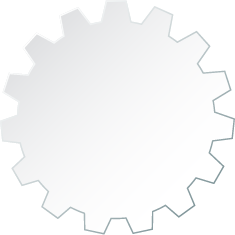 选题目的与意义
01
CONTENTS
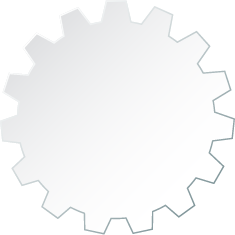 研究成果与运用
02
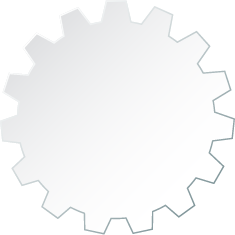 论文框架与内容
03
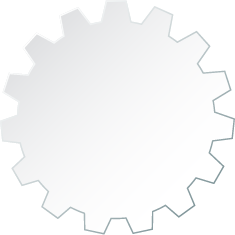 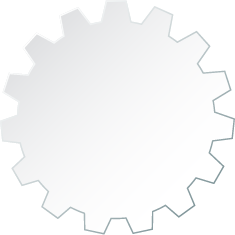 研究思路与方法
04
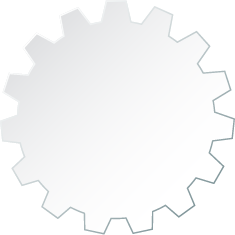 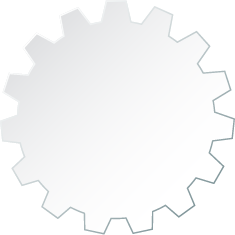 离别感恩与致谢
05
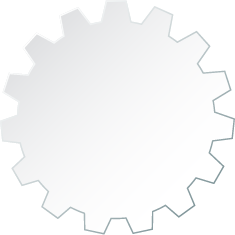 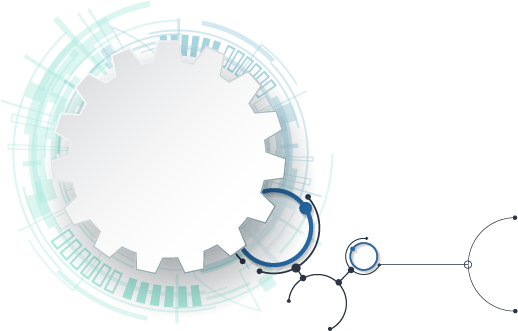 PART ONE
01
选题目的与意义
单击此处可编辑内容，根据您的需要自由拉伸文本框大小。您可以在此处添加关于本章节的简要介绍，模板所有素材均可自由编辑
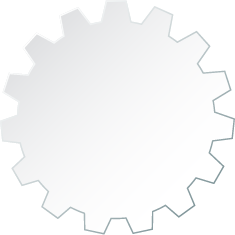 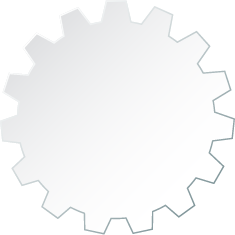 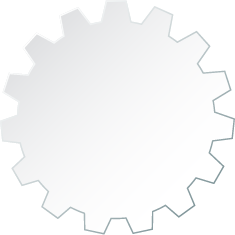 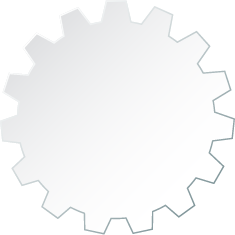 单击此处编辑标题
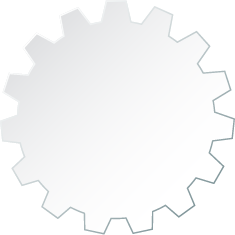 单击添加标题
单击添加标题
建议您在展示时采用微软雅黑字体。
单击添加标题
单击添加标题
单击添加标题 
建议您在展示时采用微软雅黑字体。
单击添加标题
建议您在展示时采用微软雅黑字体。
单击添加标题
单击添加标题
单击添加标题
建议您在展示时采用微软雅黑字体。
单击添加标题
建议您在展示时采用微软雅黑字体。
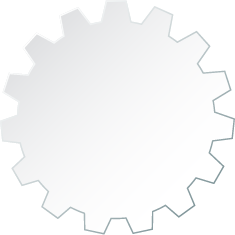 单击此处编辑标题
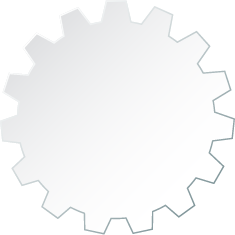 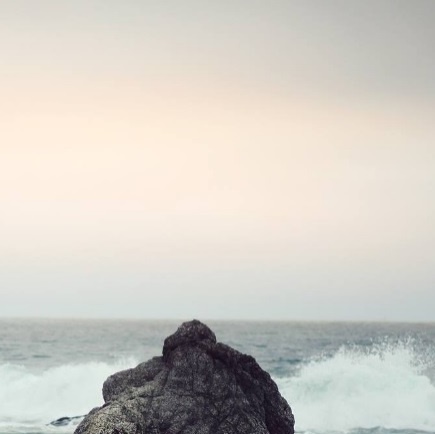 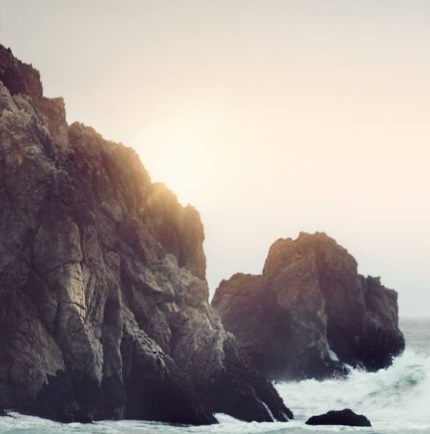 点击添加标题
点击添加标题
单击此处可编辑内容，根据您的需要自由拉伸文本框大小
单击此处可编辑内容，根据您的需要自由拉伸文本框大小
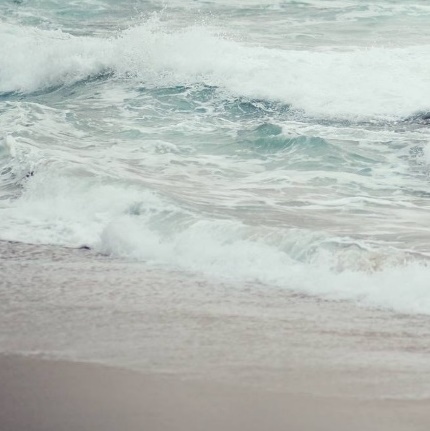 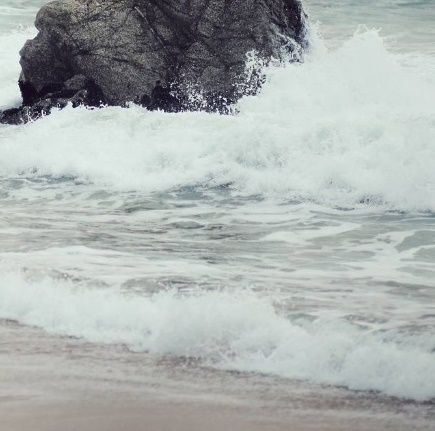 点击添加标题
点击添加标题
单击此处可编辑内容，根据您的需要自由拉伸文本框大小
单击此处可编辑内容，根据您的需要自由拉伸文本框大小
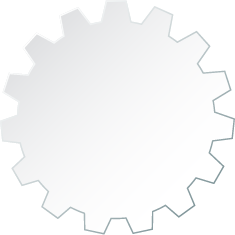 单击此处编辑标题
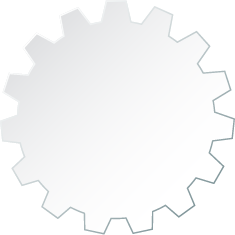 单击此处编辑内容
单击添加标题，建议您在展示时采用微软雅黑字体
单击此处编辑内容
单击添加标题，建议您在展示时采用微软雅黑字体
单击此处编辑内容
单击添加标题，建议您在展示时采用微软雅黑字体
单击此处编辑内容
单击添加标题，建议您在展示时采用微软雅黑字体
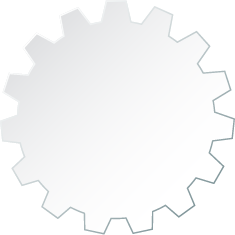 单击此处编辑标题
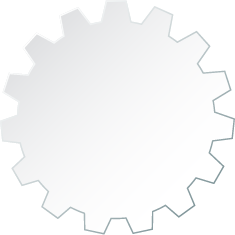 单击编辑标题
单击编辑标题
单击编辑标题
单击此处可编辑内容，根据您的需要自由拉伸文本框大小
单击此处可编辑内容，根据您的需要自由拉伸文本框大小
单击此处可编辑内容，根据您的需要自由拉伸文本框大小
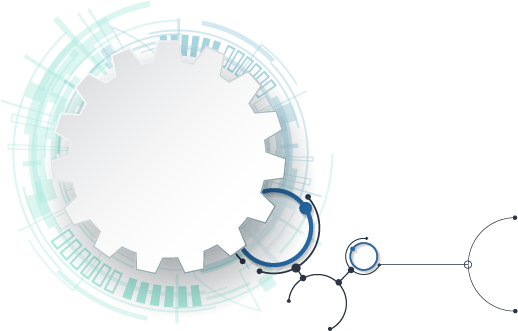 PART TWO
02
研究成果与运用
单击此处可编辑内容，根据您的需要自由拉伸文本框大小。您可以在此处添加关于本章节的简要介绍，模板所有素材均可自由编辑
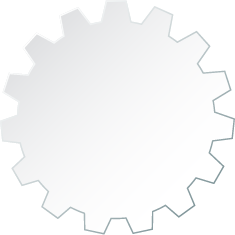 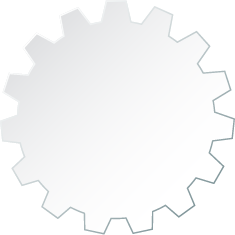 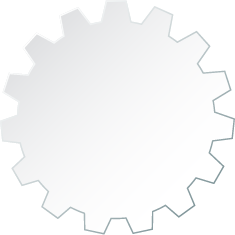 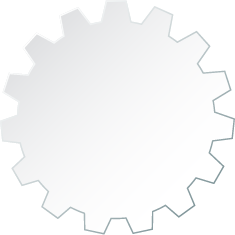 单击此处编辑标题
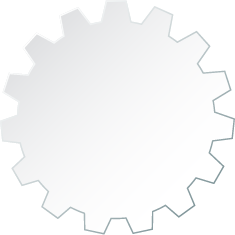 单击此处编辑内容
单击此处编辑内容
单击此处编辑内容
单击添加标题，建议您在展示时采用微软雅黑字体
单击添加标题，建议您在展示时采用微软雅黑字体
单击添加标题，建议您在展示时采用微软雅黑字体
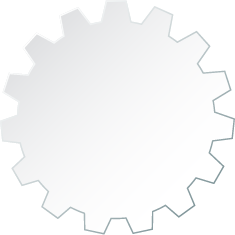 单击此处编辑标题
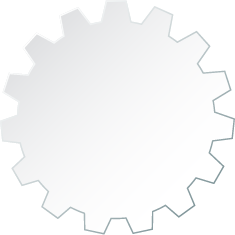 01.标题
建议您在展示时采用微软雅黑字体
标题2
标题3
02.标题
建议您在展示时采用微软雅黑字体
标题4
03.标题
建议您在展示时采用微软雅黑字体
标题1
标题5
04.标题
建议您在展示时采用微软雅黑字体
05.标题
建议您在展示时采用微软雅黑字体
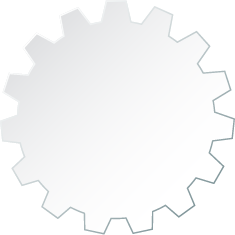 单击此处编辑标题
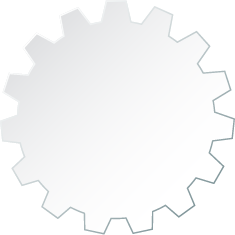 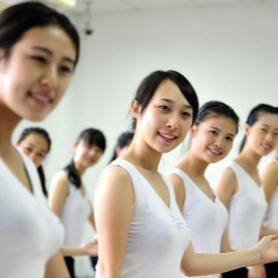 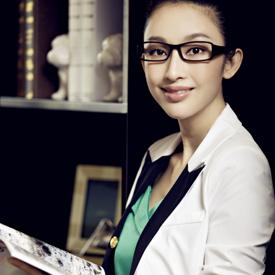 您的标题
您的标题
您的标题
您的标题
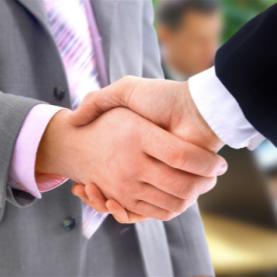 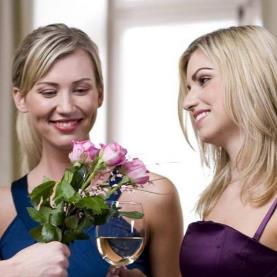 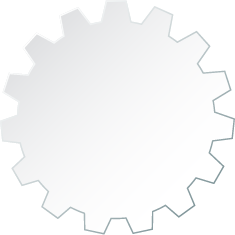 单击此处编辑标题
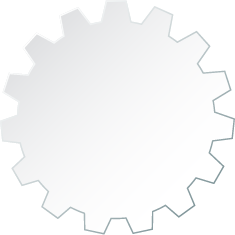 单击此处可编辑内容，根据您的需要自由拉伸文本框大小
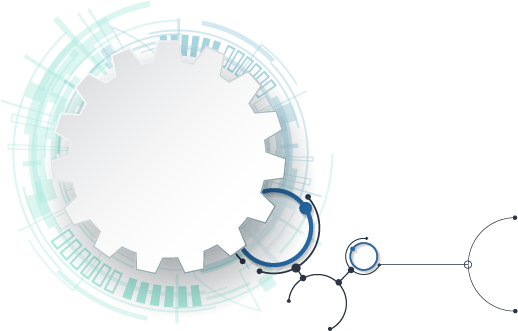 PART THREE
03
论文框架与内容
单击此处可编辑内容，根据您的需要自由拉伸文本框大小。您可以在此处添加关于本章节的简要介绍，模板所有素材均可自由编辑
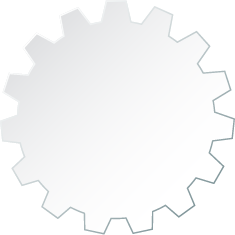 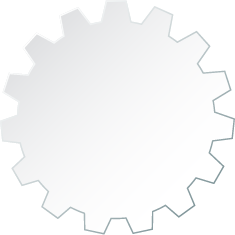 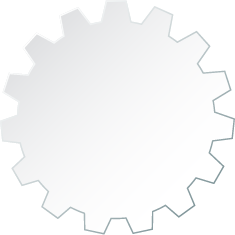 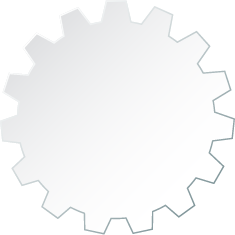 单击此处编辑标题
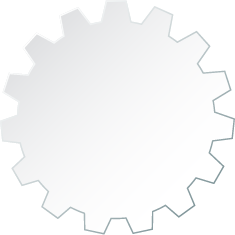 单击此处编辑
单击此处编辑
单击此处编辑
单击此处编辑标题，建议您在展示时采用微软雅黑字体
单击此处编辑标题，建议您在展示时采用微软雅黑字体
单击此处编辑标题，建议您在展示时采用微软雅黑字体
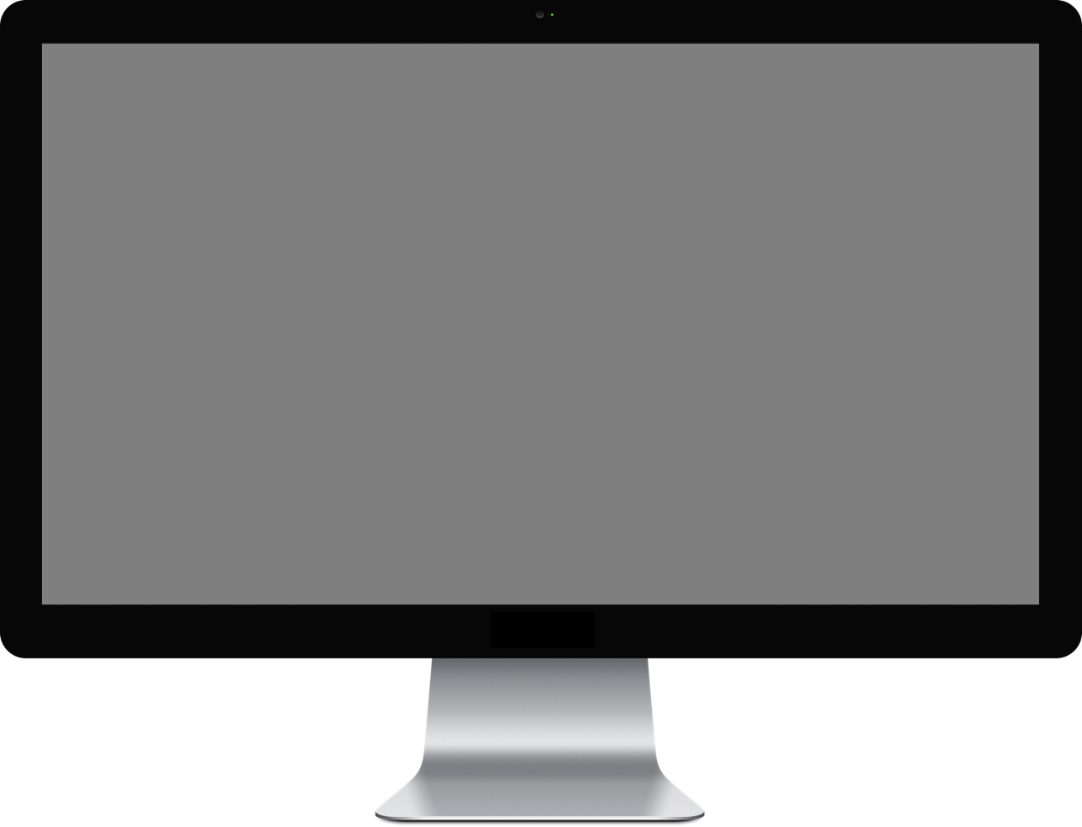 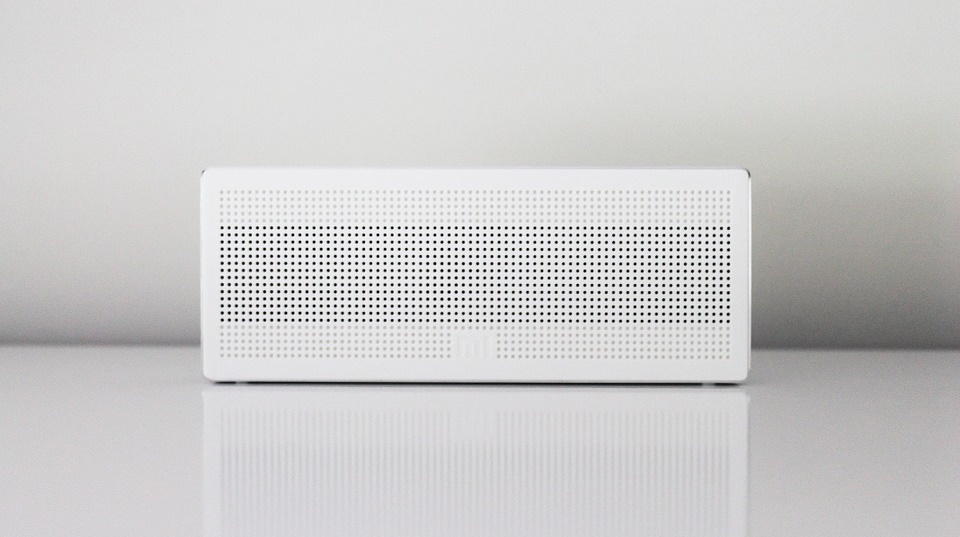 单击此处编辑
单击此处编辑
单击此处编辑标题，建议您在展示时采用微软雅黑字体
单击此处编辑标题，建议您在展示时采用微软雅黑字体
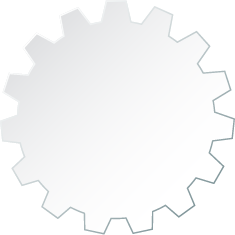 单击此处编辑标题
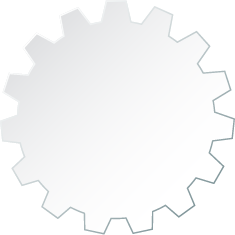 单击此处编辑您要的内容
单击此处编辑您要的内容，建议您在展示时采用微软雅黑字体，本模版所有图形线条及其相应素材均可自由编辑、改色、替换。
01
02
03
04
单击编辑内容
单击编辑内容
单击编辑内容
单击编辑内容
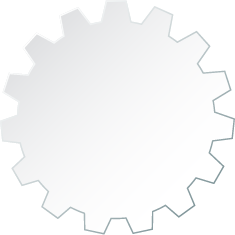 单击此处编辑标题
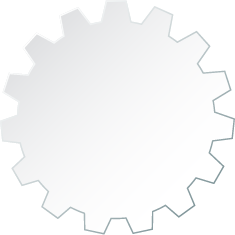 1
2
01.标题
04.标题
本模版所有图形线条及其相应素材均可自由编辑、改色、替换。
本模版所有图形线条及其相应素材均可自由编辑、改色、替换。
3
4
02.标题
05.标题
本模版所有图形线条及其相应素材均可自由编辑、改色、替换。
本模版所有图形线条及其相应素材均可自由编辑、改色、替换。
03.标题
06.标题
5
6
本模版所有图形线条及其相应素材均可自由编辑、改色、替换。
本模版所有图形线条及其相应素材均可自由编辑、改色、替换。
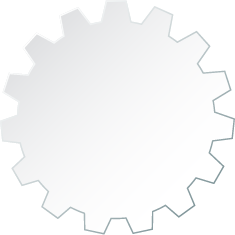 单击此处编辑标题
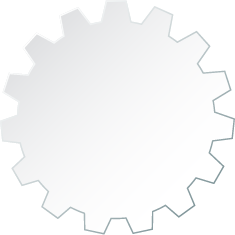 01.单击编辑内容
建议您在展示时采用微软雅黑字体，本模版所有图形线条及其相应素材均可自由编辑、改色、替换。
02.单击编辑内容
建议您在展示时采用微软雅黑字体，本模版所有图形线条及其相应素材均可自由编辑、改色、替换。
03.单击编辑内容
建议您在展示时采用微软雅黑字体，本模版所有图形线条及其相应素材均可自由编辑、改色、替换。
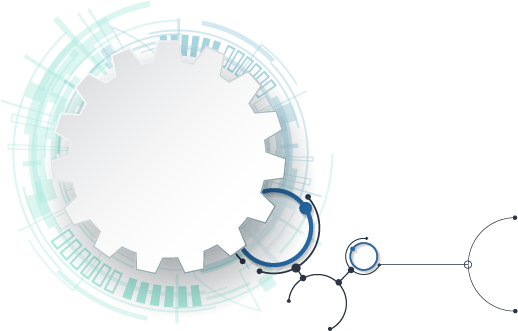 PART FOUR
04
研究思路与方法
单击此处可编辑内容，根据您的需要自由拉伸文本框大小。您可以在此处添加关于本章节的简要介绍，模板所有素材均可自由编辑
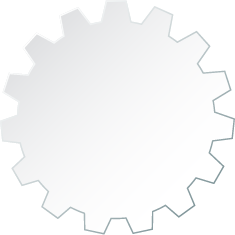 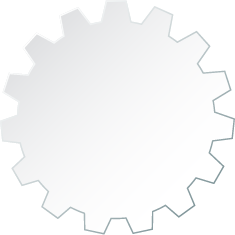 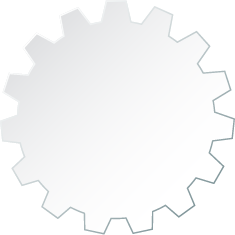 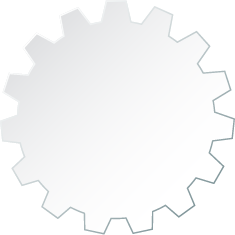 单击此处编辑标题
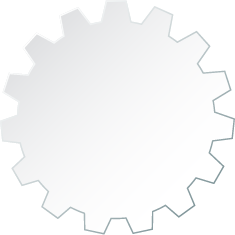 点击添加标题
点击添加标题
单击此处可编辑内容，根据您的需要自由拉伸文本框大小
单击此处可编辑内容，根据您的需要自由拉伸文本框大小
点击添加标题
点击添加标题
单击此处可编辑内容，根据您的需要自由拉伸文本框大小
单击此处可编辑内容，根据您的需要自由拉伸文本框大小
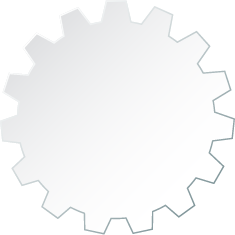 单击此处编辑标题
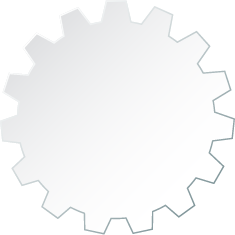 04
单击此处编辑
单击此处编辑标题
02
03
单击此处编辑
单击此处编辑标题
单击此处编辑
01
单击此处编辑标题
单击此处编辑
单击此处编辑标题
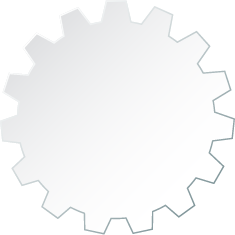 单击此处编辑标题
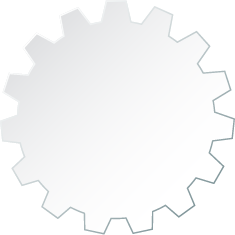 单击此处编辑您要的内容
01
建议您在展示时采用微软雅黑字体，本模版所有图形线条及其相应素材均可自由编辑、改色、替换。更多使用说明和作品请详阅模版最末的使用手册。建议您在展示时采用微软雅黑字体
单击此处编辑您要的内容
02
建议您在展示时采用微软雅黑字体，本模版所有图形线条及其相应素材均可自由编辑、改色、替换。更多使用说明和作品请详阅模版最末的使用手册。建议您在展示时采用微软雅黑字体
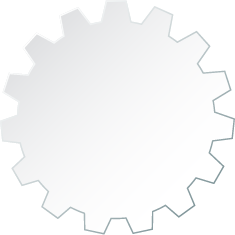 单击此处编辑标题
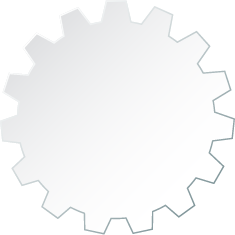 此处编辑
此处编辑
单击此处编辑您要的内容，建议您在展示时采用微软雅黑字体。
单击此处编辑您要的内容，建议您在展示时采用微软雅黑字体。
此处编辑
此处编辑
单击此处编辑您要的内容，建议您在展示时采用微软雅黑字体。
单击此处编辑您要的内容，建议您在展示时采用微软雅黑字体。
此处编辑
此处编辑
单击此处编辑您要的内容，建议您在展示时采用微软雅黑字体。
单击此处编辑您要的内容，建议您在展示时采用微软雅黑字体。
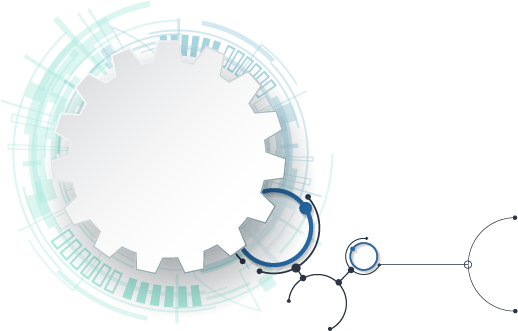 PART FIVE
05
离别感恩与致谢
单击此处可编辑内容，根据您的需要自由拉伸文本框大小。您可以在此处添加关于本章节的简要介绍，模板所有素材均可自由编辑
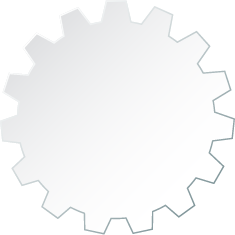 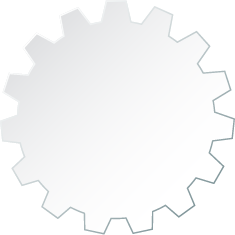 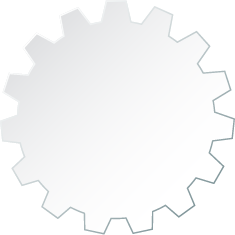 行业PPT模板http:// www.PPT818.com/hangye/
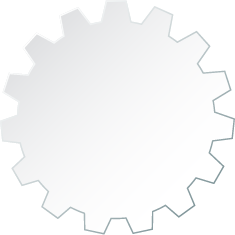 单击此处编辑标题
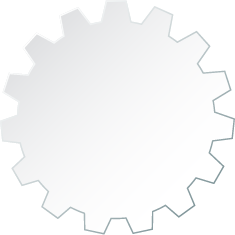 01
03
02
单击此处编辑
单击此处编辑
单击此处编辑
单击此处编辑,建议您在展示时采用微软雅黑字体
单击此处编辑,建议您在展示时采用微软雅黑字体
单击此处编辑,建议您在展示时采用微软雅黑字体
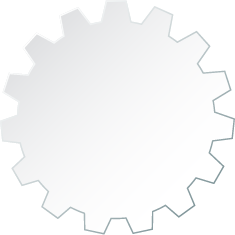 单击此处编辑标题
78%
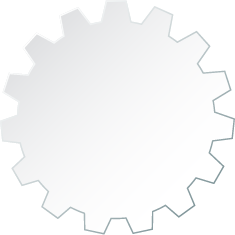 67%
单击此处编辑您要的内容
51%
单击此处编辑您要的内容，建议您在展示时采用微软雅黑字体，本模版所有图形线条及其相应素材均可自由编辑、改色、替换。
42%
单击此处编辑您要的内容
单击此处编辑您要的内容，建议您在展示时采用微软雅黑字体，本模版所有图形线条及其相应素材均可自由编辑、改色、替换。
单击编辑内容
单击编辑内容
单击编辑内容
单击编辑内容
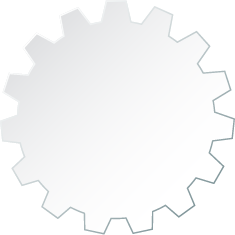 单击此处编辑标题
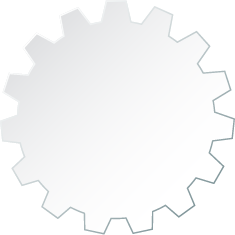 点击添加标题
点击添加标题
单击此处可编辑内容，根据您的需要自由拉伸文本框大小
单击此处可编辑内容，根据您的需要自由拉伸文本框大小
点击添加标题
点击添加标题
单击此处可编辑内容，根据您的需要自由拉伸文本框大小
单击此处可编辑内容，根据您的需要自由拉伸文本框大小
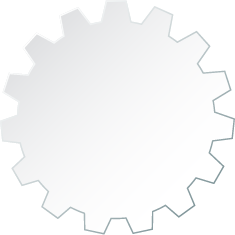 单击此处编辑标题
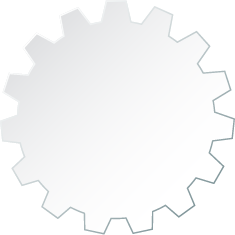 点击添加标题
点击添加标题
单击此处可编辑内容，根据您的需要自由拉伸文本框大小
单击此处可编辑内容，根据您的需要自由拉伸文本框大小
点击添加标题
点击添加标题
单击此处可编辑内容，根据您的需要自由拉伸文本框大小
单击此处可编辑内容，根据您的需要自由拉伸文本框大小
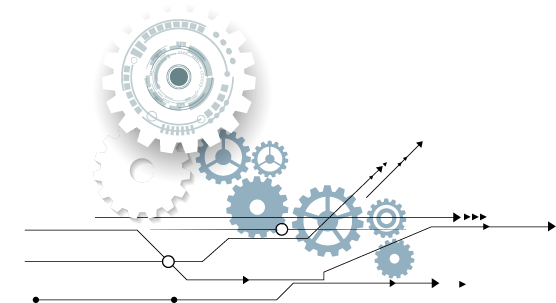 感谢您的聆听
答辩模版/毕业设计/学术报告/开题报告通用PPT